Тема 1. Вступ до інтермедіальних шекспірівських студій
Лекція 2. Візуалізація образу Шекспіра і пам’ять культури
)
План
Шекспірівська портретна галерея.
Пам'ятники Шекспіру.
Меморіальні місця та інституції.
Шекспірівські театральні фестивалі
Торкут Н.М., д.філол.н.,проф. "Інтермедіальний Шекспір"
Портрети Вільяма Шекспіра
Торкут Н.М., д.філол.н.,проф. "Інтермедіальний Шекспір"
Дройсхутівський
Торкут Н.М., д.філол.н.,проф. "Інтермедіальний Шекспір"
Чандосівський
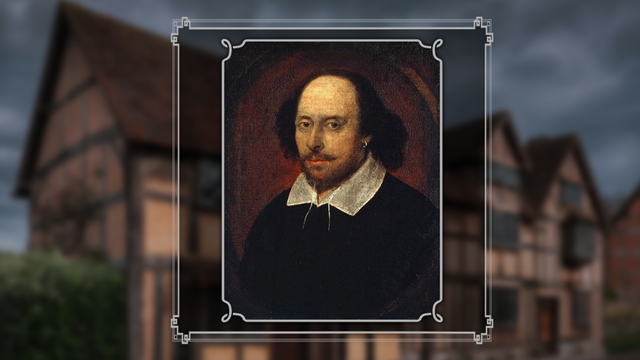 Торкут Н.М., д.філол.н.,проф. "Інтермедіальний Шекспір"
Коббівський
Торкут Н.М., д.філол.н.,проф. "Інтермедіальний Шекспір"
Сандерсівський
Торкут Н.М., д.філол.н.,проф. "Інтермедіальний Шекспір"
Флауерівський
Торкут Н.М., д.філол.н.,проф. "Інтермедіальний Шекспір"
“Thou are a monument without a tomb”                                           (Бен Джонсон)
Торкут Н.М., д.філол.н.,проф. "Інтермедіальний Шекспір"
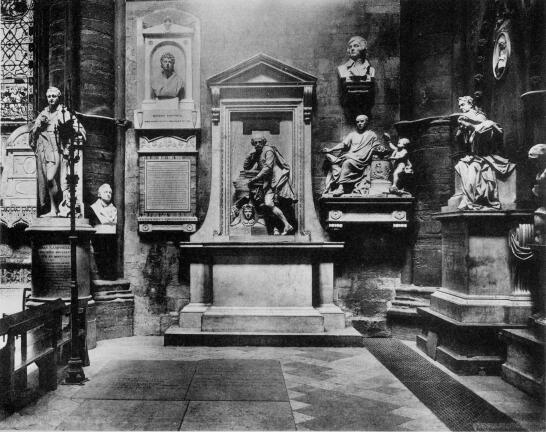 Вестмінстерське абатство (1740. Вільям Кент)
Торкут Н.М., д.філол.н.,проф. "Інтермедіальний Шекспір"
Statue in Central Park, New York, (1872, John Quincy Adams W)rd)
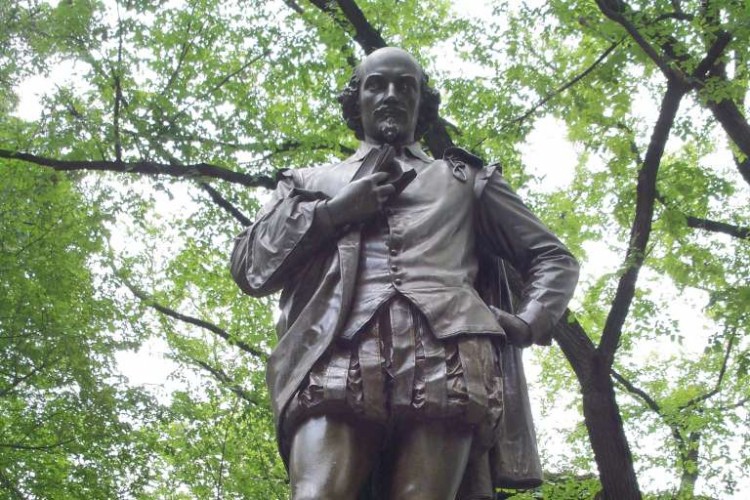 Торкут Н.М., д.філол.н.,проф. "Інтермедіальний Шекспір"
Веймар (1904. Отто Лессінг)
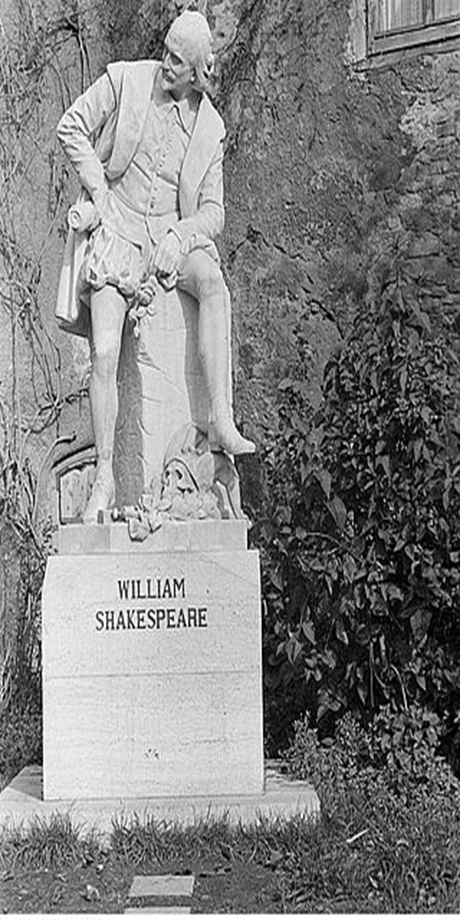 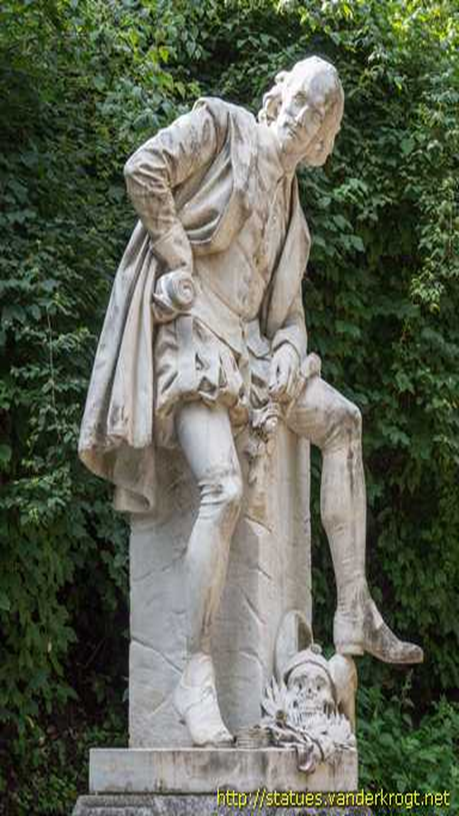 Торкут Н.М., д.філол.н.,проф. "Інтермедіальний Шекспір"
Львів, Україна
Торкут Н.М., д.філол.н.,проф. "Інтермедіальний Шекспір"
Могила Шекспіра
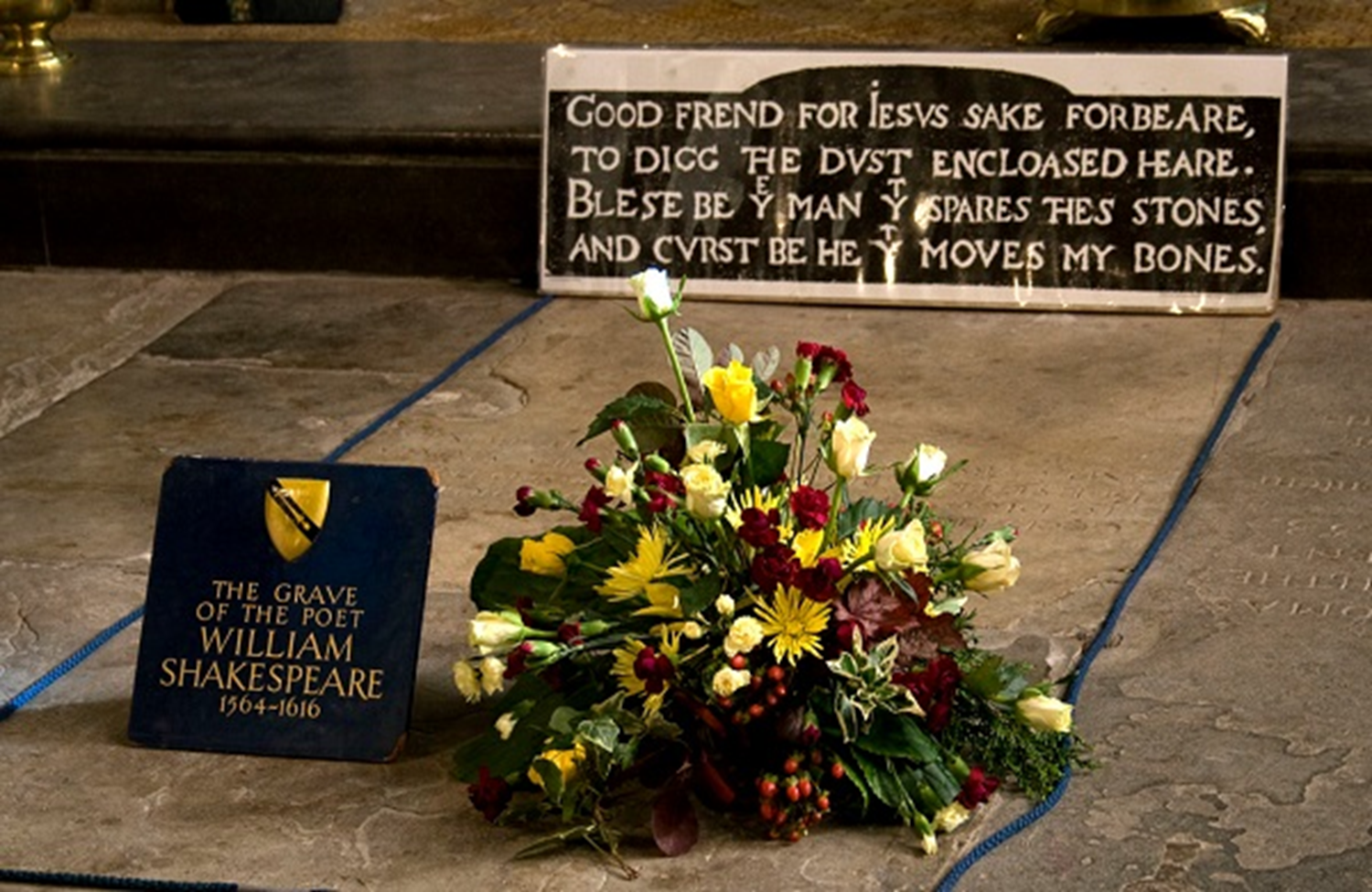 Торкут Н.М., д.філол.н.,проф. "Інтермедіальний Шекспір"
Будинок  Джона  Шекспіра
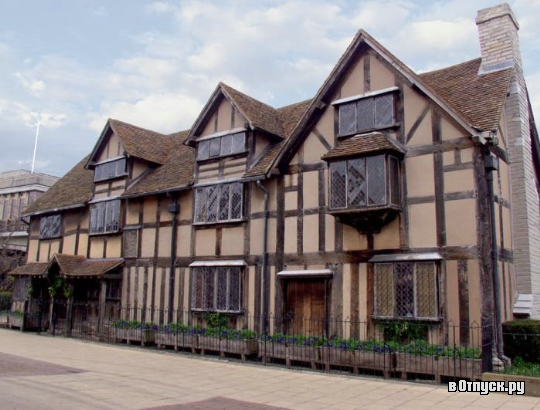 Торкут Н.М., д.філол.н.,проф. "Інтермедіальний Шекспір"
Церква  Святої  Трійці
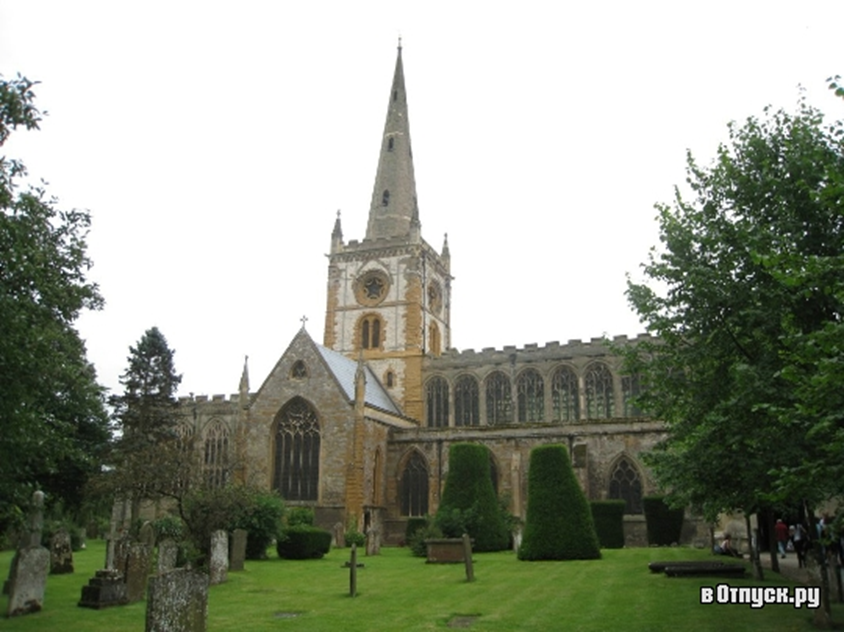 Торкут Н.М., д.філол.н.,проф. "Інтермедіальний Шекспір"
Shakespeare Institute
Торкут Н.М., д.філол.н.,проф. "Інтермедіальний Шекспір"
Фолджерівська бібліотека
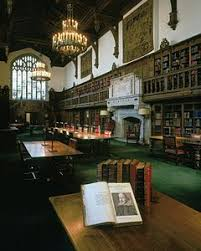 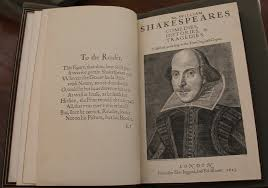 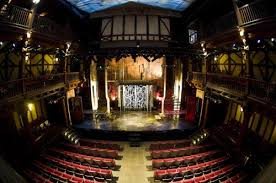 Торкут Н.М., д.філол.н.,проф. "Інтермедіальний Шекспір"
Шекспірівські театральні фестивалі
Стретфорд-на-Ейвоні (Англія, Девід Гаррік) - 1769 р. 
Гельсінгер. Замок Кронборг (Данія) – 1816 р.
Техас (США) – 1986 р.
Нойс (Німеччина) – 1991 р.
Крайова (Румунія) – 1994 р.
Гданськ (Польща) – 2014 р.
Торкут Н.М., д.філол.н.,проф. "Інтермедіальний Шекспір"
THANK YOU!
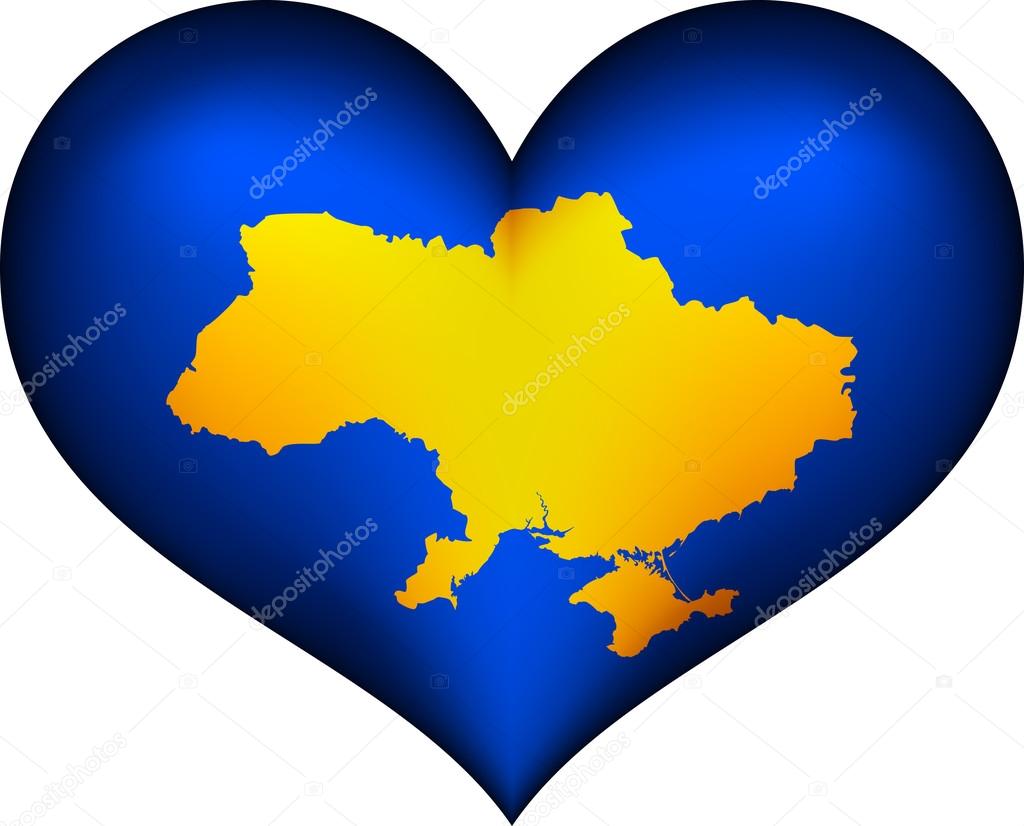 Торкут Н.М., д.філол.н.,проф. "Інтермедіальний Шекспір"